Welcome
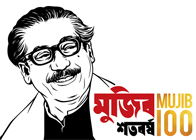 M.K.R. Manik
Khasgaon GPS
Chhatak
Sunamganj
01712-114197
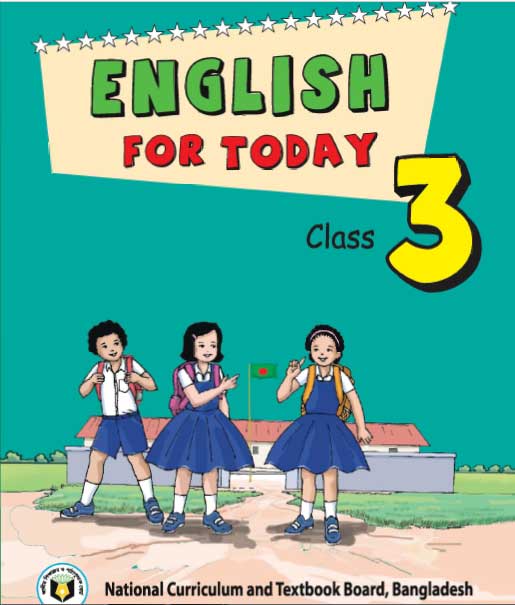 Unit: 23
Lesson: 1-3 (B)
 29032020
Time: 40 Mnts
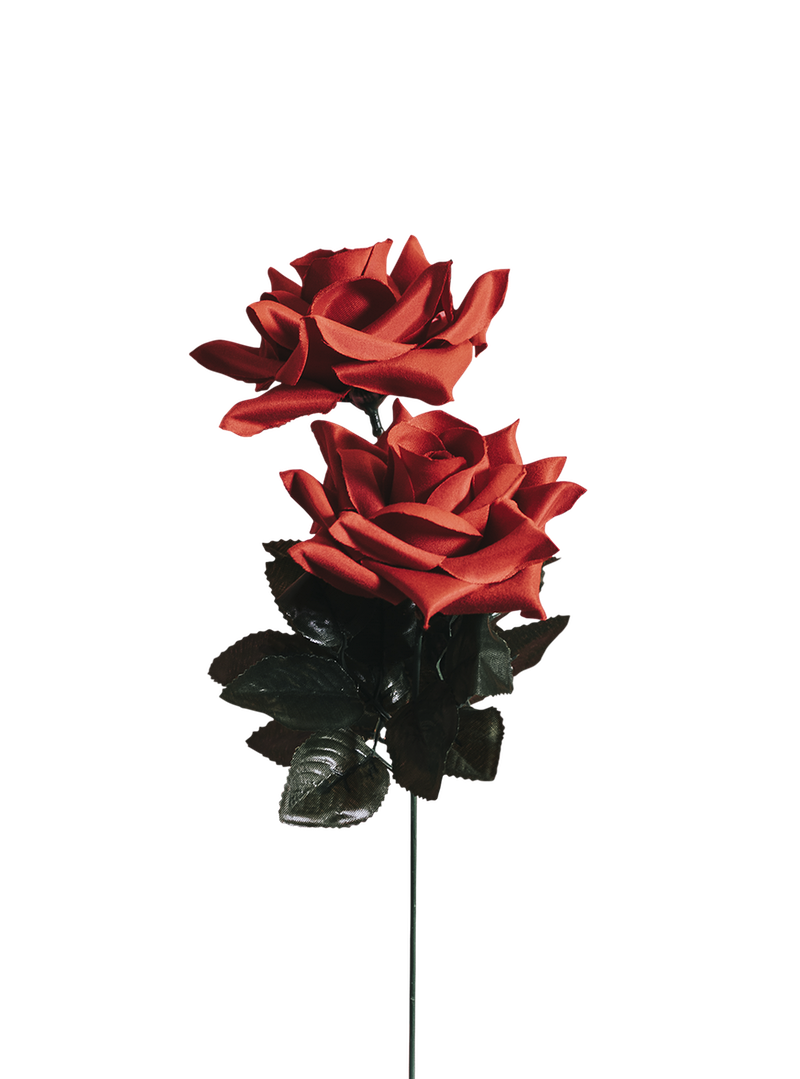 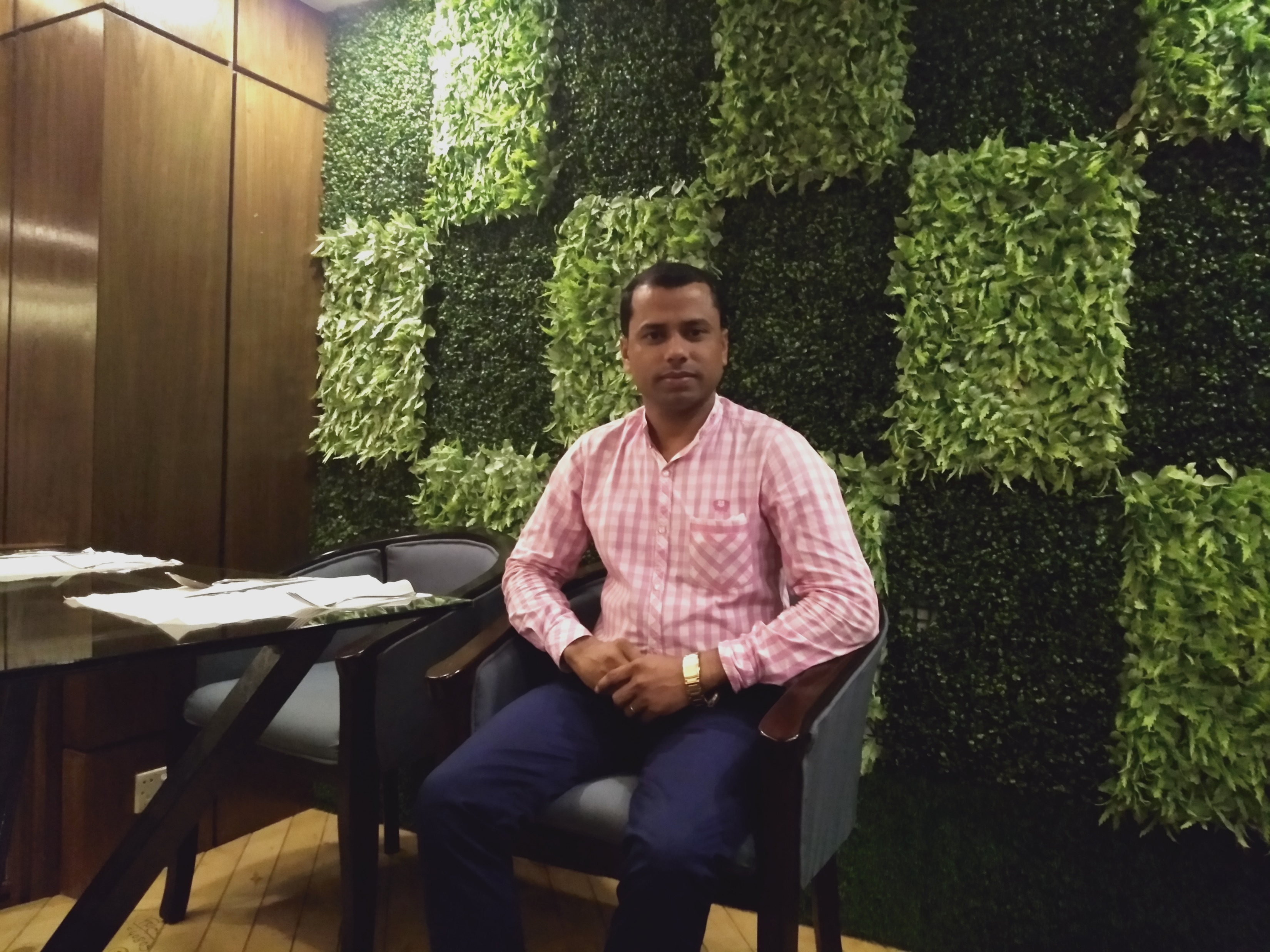 Good morning students.
How are you today?
Let’s sing the good morning song.
Look at the picture
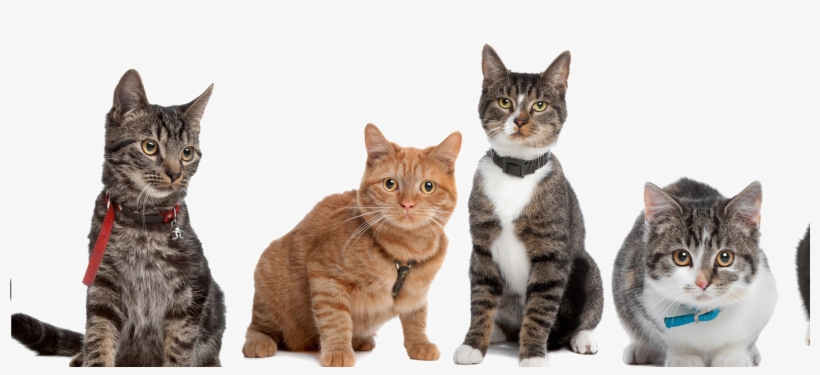 What do you see in the picture?
Can you guess what’s our today’s lesson?
Ans: Some cats.
Our today’s lesson is…
What do they do?
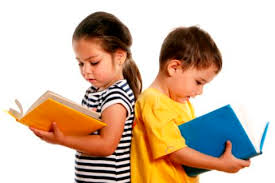 Students will be able to…
1.5.1  read simple sentences with proper
                pronunciation and stress;
5.1.3  read text.
Look and Read.
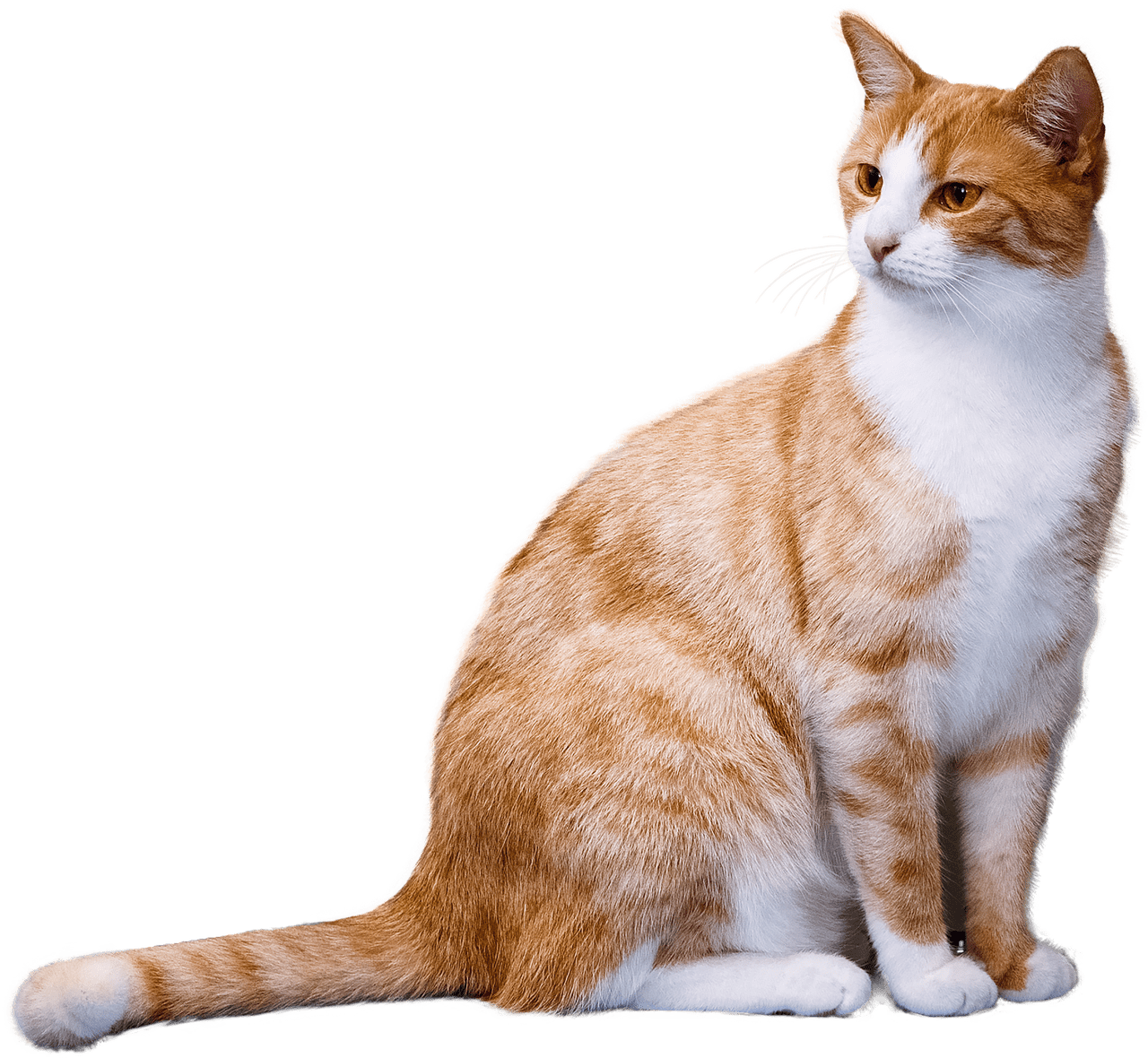 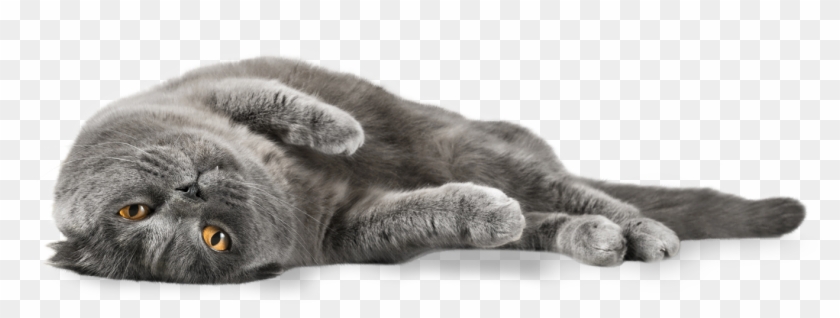 I am a cat.
In the morning, I’m lazy and slow.
                    I get up late.
Look and Read.
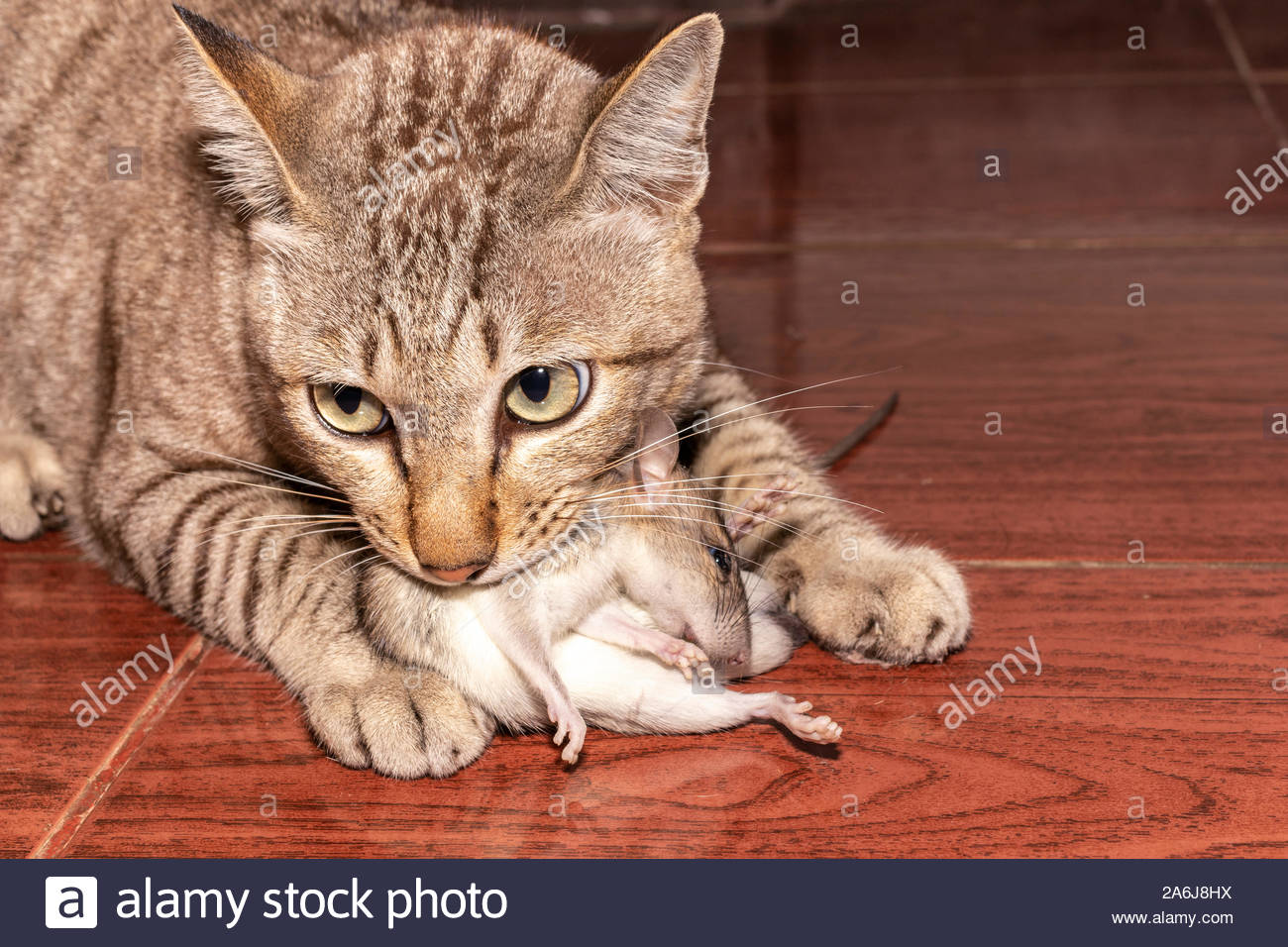 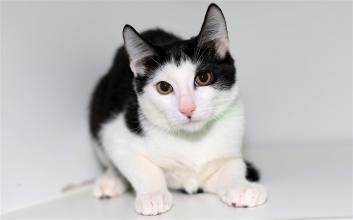 I catch rats. I’m quick.
In the afternoon, I’m active.
Look and Read.
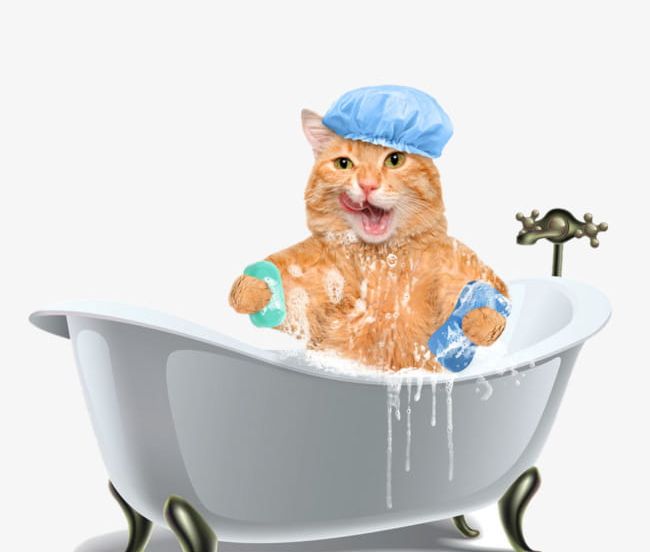 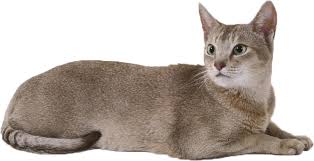 I’m a clean animal.
I wash myself everyday.
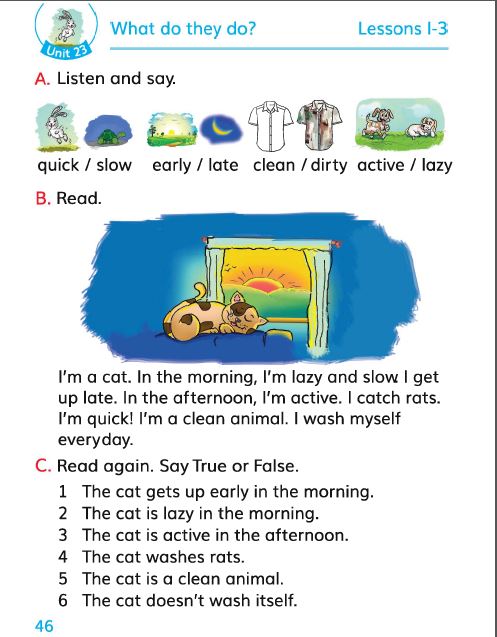 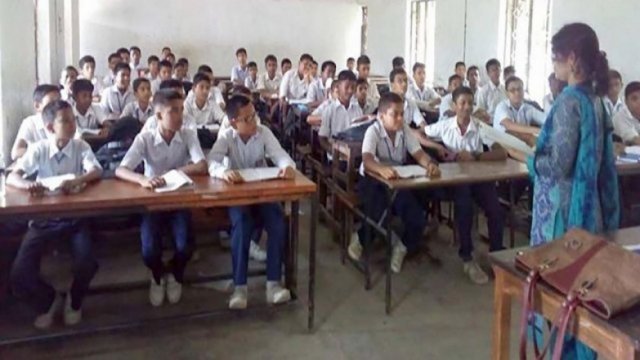 Now, open at page 46 of your textbook.
Now, listen to the Audio of the text.
Listen to the Audio again and repeat after it.
Students’ silent reading.
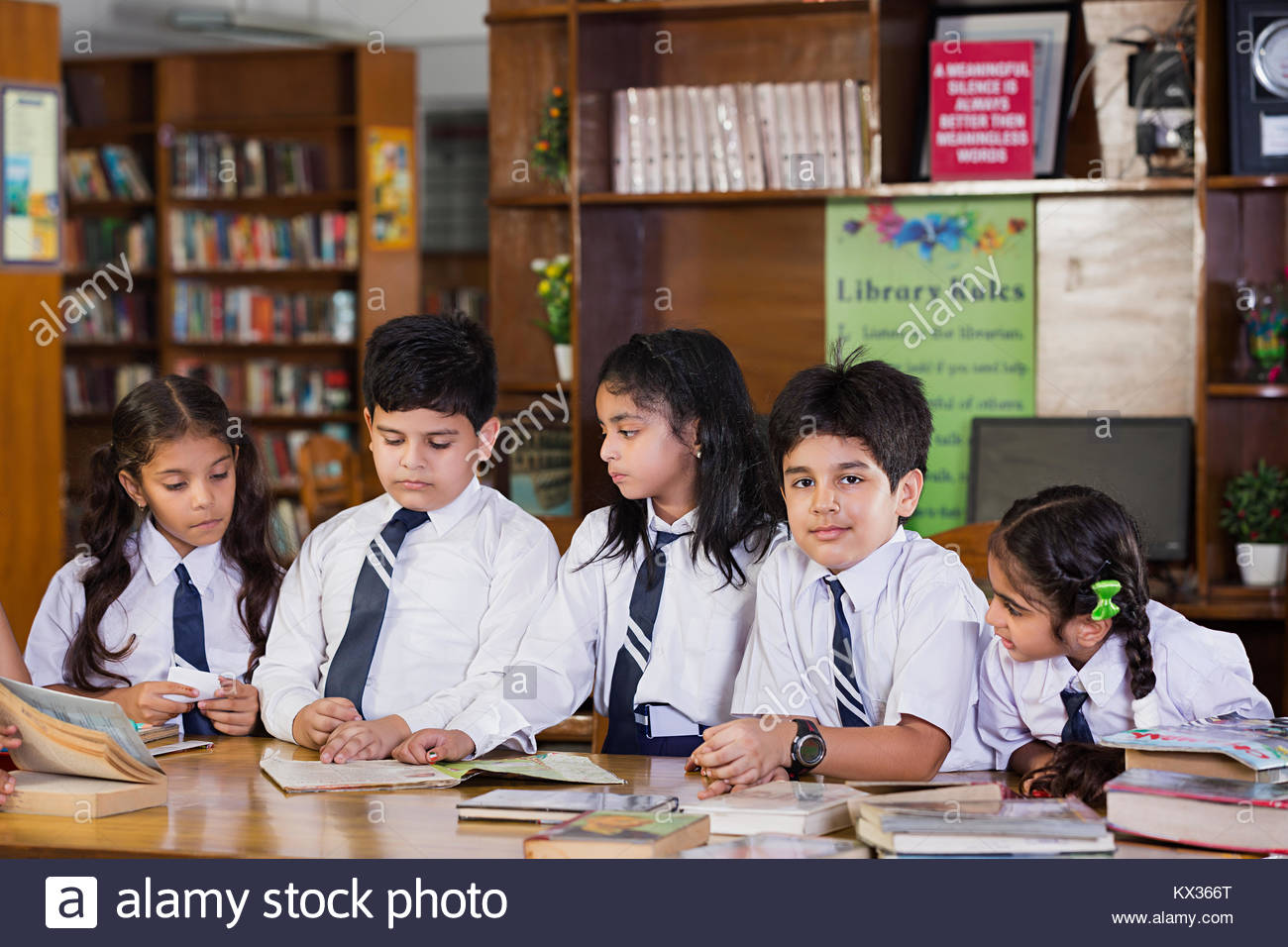 Students will read the text silently.
Individual Work.
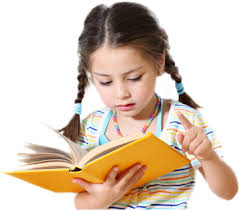 Let’s learn new words from the text.
New words with meanings.
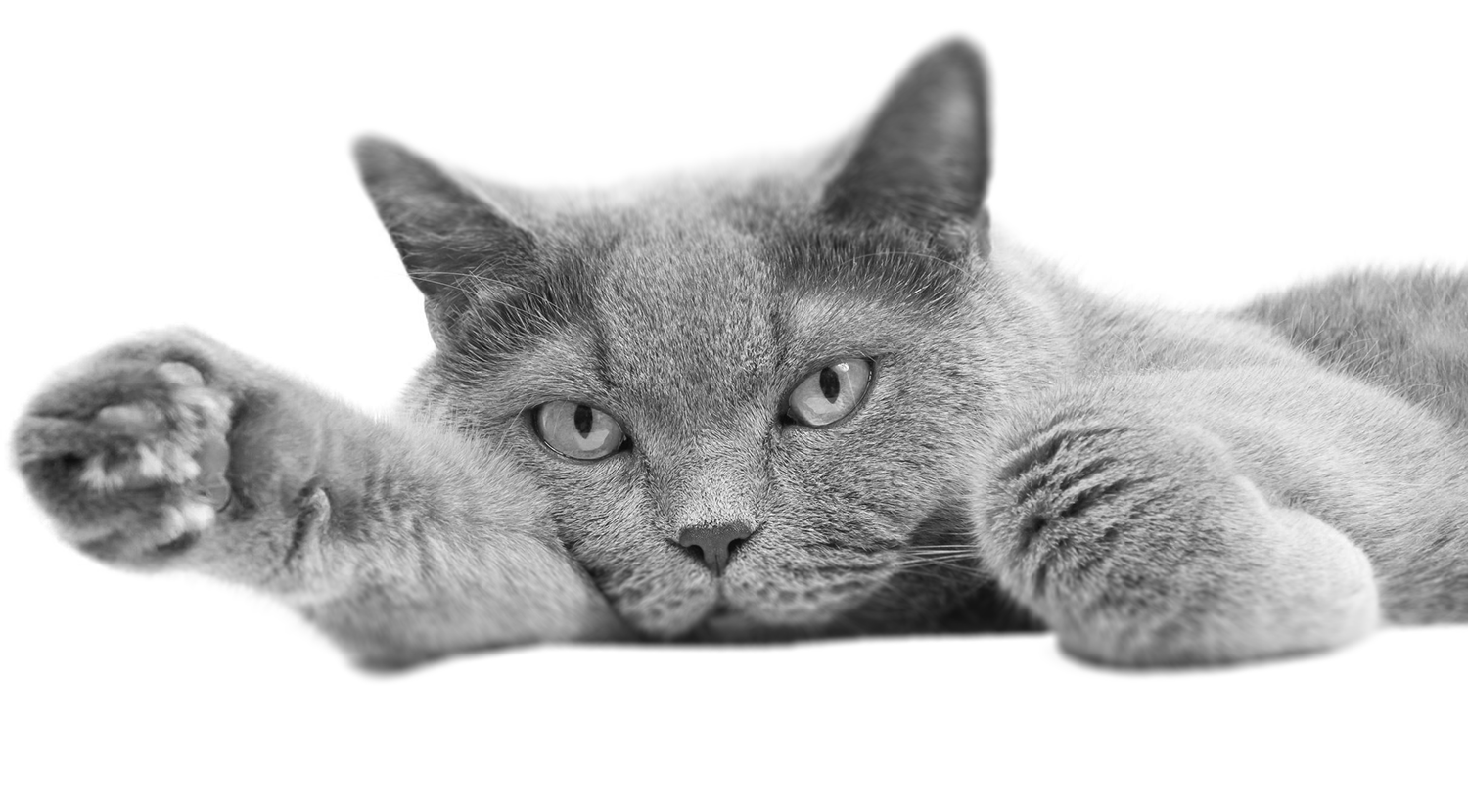 Lazy
Idle
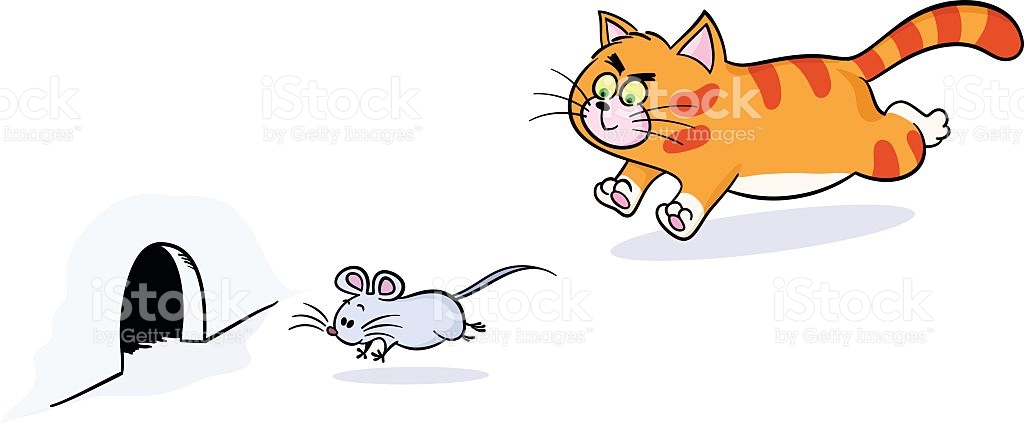 Catch
Hold
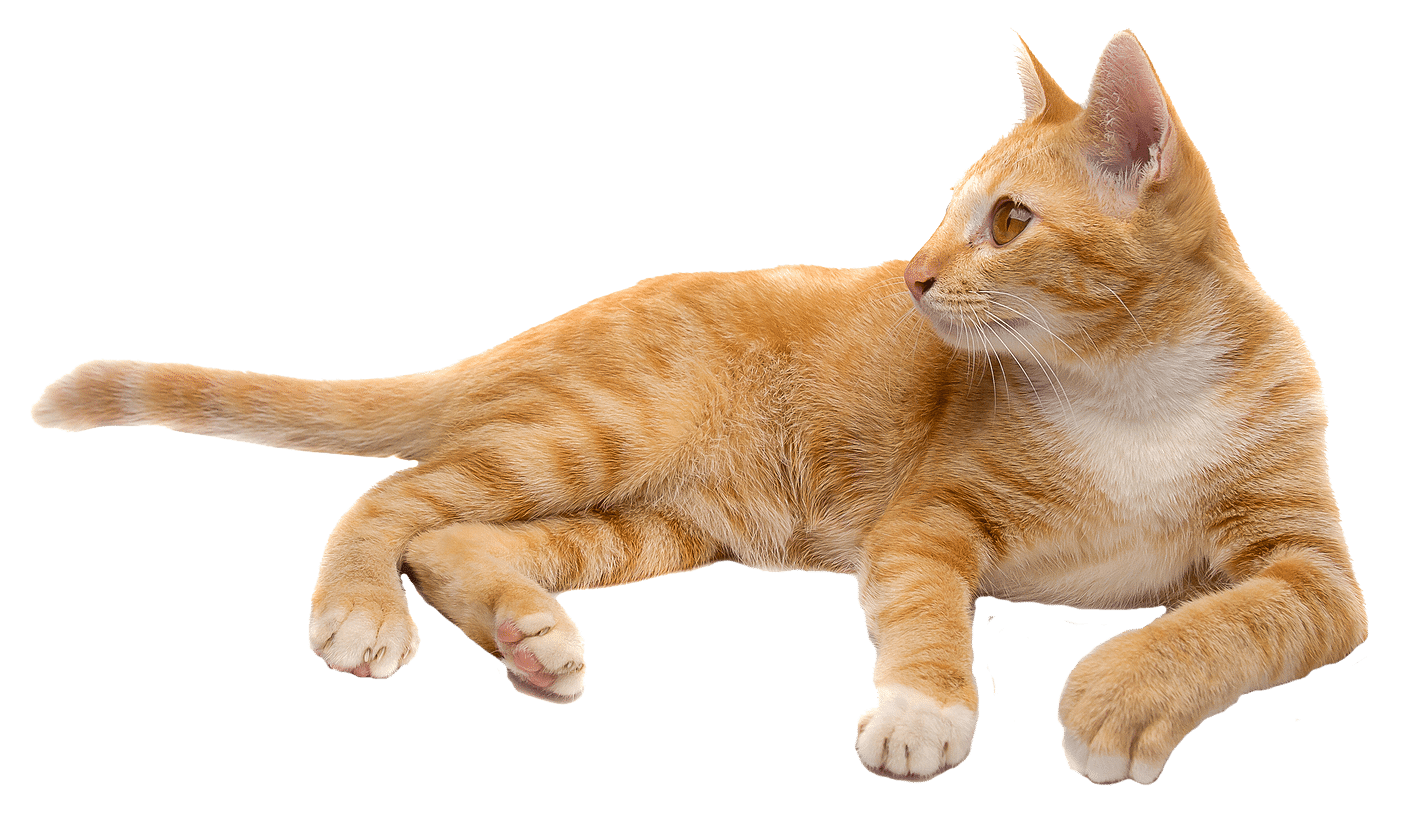 Clean
Tidy
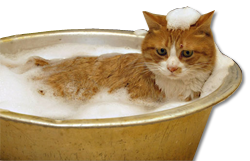 Wash
Bathe
Let’s work in pairs.
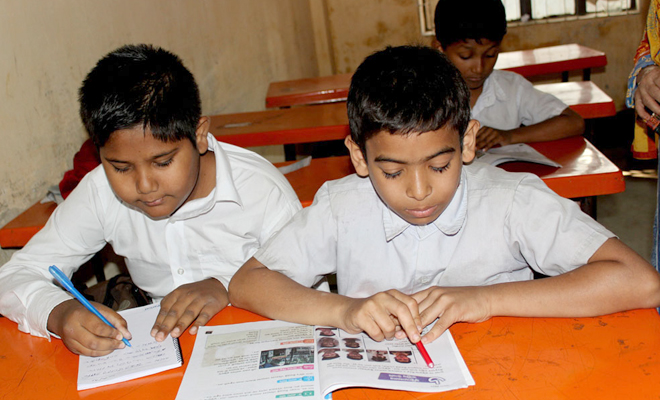 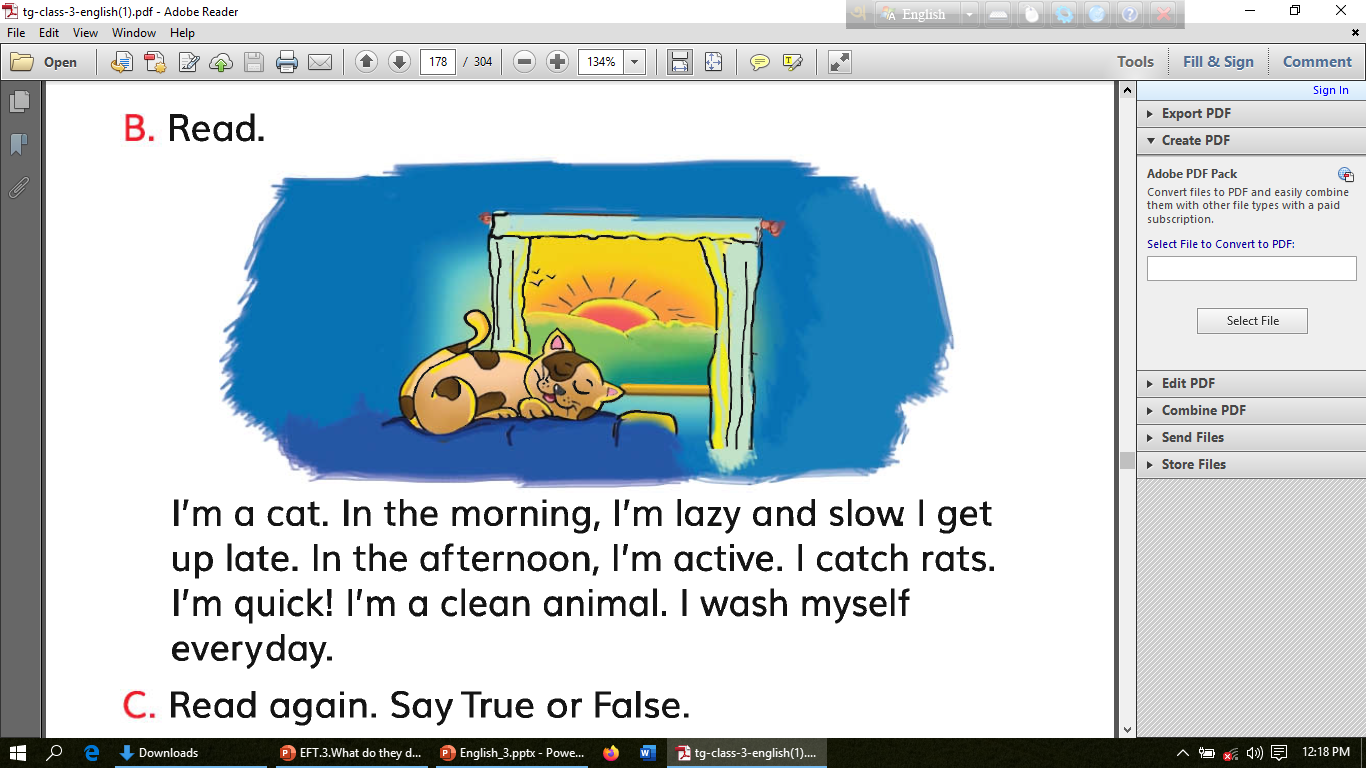 Everyone will read out the text to other in pairs.
Group Work
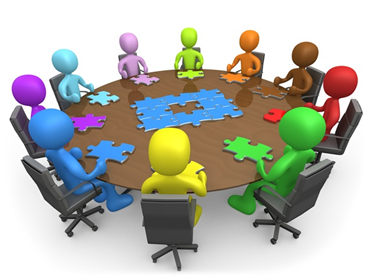 Write three activities of the cat in
 poster papers discussing in groups.
Evaluation
Write the answers of the following questions in your own notebooks.
When the cat is lazy and slow?
What does the cat catch?
Answers:
In the morning the cat is lazy and slow.
The cat catches rats.
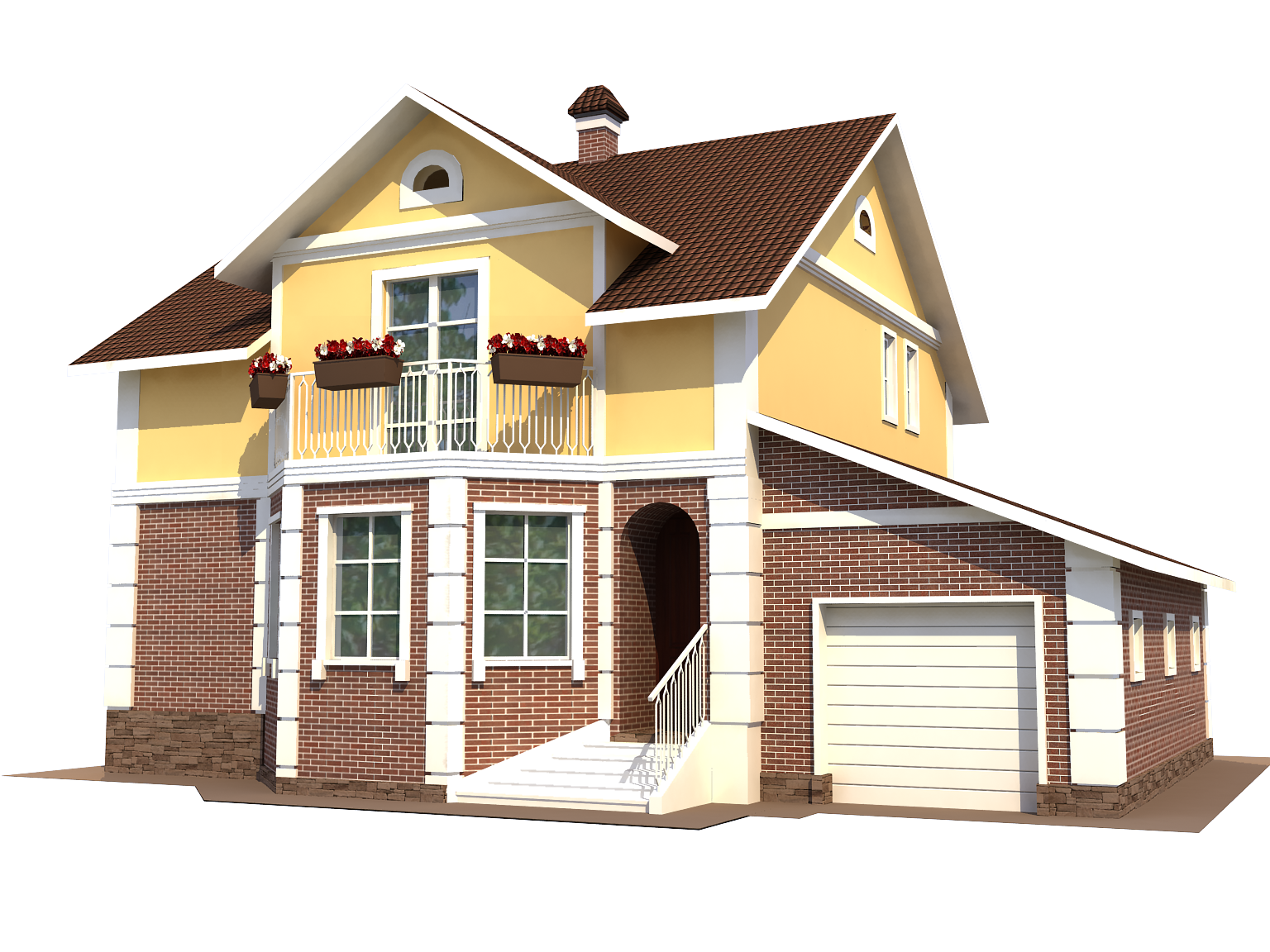 Home Task
You will write 5 sentences
        about your Pet Cat.
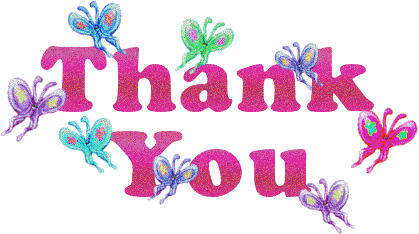